Towards a Common European Development Policy
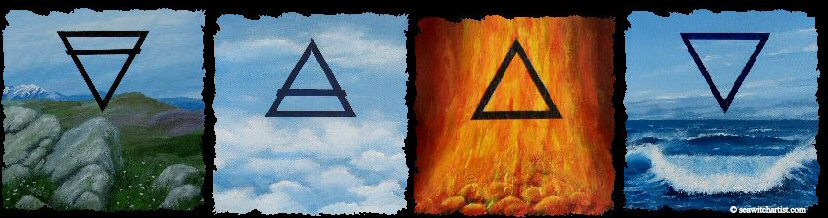 Erik Berglof
Institute of Global Affairs
London School of Economics and Political Science
The broader economic sovereignty context (Leonard et al., 2019)
Increasing intermingling of geopolitical and economic spheres
China (BRI) and the US (financial sanctions)
Linkage across policy areas
Europe’s economic sovereignty at stake
EU needs an economic sovereignty policy
Redefine its concept of sovereignty
Decide which instruments it wants to use to defend it
Development finance architecture a key element
Global challenges for sustainable development
Climate 
Biodiversity
Pandemics
Forced dislocation
...
	=> global (and regional) responses in addition to national ones
	=> urgent and on a completely different scale than before
	=> need a global system that works as a system (for all)
Global development finance in transformation
Multipolar world (economic weight shifting, more south-south...)
Decentralisation of resources – from global to regional and national
Global fragmentation – new institutions (AIIB, NDB, BRI, US DFC,...)
Sustainable Development Goals severely underfunded
Aid fills a sixth of financing gap in 48 underresourced countries
USD 50bn (50% infrastructure + 50 % social sector) – not enough
Private resource mobilisation needed (limited in fragile + low-income states)
Populism and trust deficit undermine multilateralism
European Development Finance Architecture
USD76bn = 0.5% of gross national income and 57% of global aid
Intellectual leadership(?), but limited impact and visibility (cfr BRI)
Many players, but risk of fragmentation
More than 30 development banks and agencies
19 development finance institutions, in addition to EIB and EBRD
14 (non-banking) technical cooperation agencies
Member States plan more
Poor coordination at EU level (DG Near, DEVCO and ECFIN + other DGs)
EU-level institutions – different, but overlap
EIB – strong experience from sovereign lending and large-scale, low-risk private sector operations, but not set up to crowd in private finance. Limited presence on the ground. ”Policy taker” with little development experience and unsuitable risk practices (not in DNA)
EBRD – most experience from private sector and sub-sovereign lending; strong financial innovation capacity; a development institution with strong presence on the ground and suitable risk practices; not same level of EU control; scalability of business model in fragile states?; non-EU shareholders
Neither have significant presence in countries with large fragilities
Neither can currently effectively deliver on education and health
Neighbourhood, Development, and International Cooperation Instrument (NDICI)
Increase policy coherence + country ownership
Integrate instruments and how they are implemented (grants etc.)
European Fund for Sustainable Development Plus (EFSD+)
Common platform with open architecture
International financial institutions key partners at EU and national level
More flexible – respond to changing needs
A European system that delivers
Development impact (additionality, use private sector, policy reform...)
Policy coherence (across institutions and projects, global impact...)
Institutional design
Effective decision-making (governance, shareholdings, incentives...)
Right set of instruments (for risk-taking, fire power, policy engagement...)
Coordination of system (with other institutions + recipient ownership)
Technical expertise for development (experience, private sector...)
European Sustainable Development Bank: Three options
EBRD

New institution co-owned with the Commission, EIB, EBRD and others

EIB subsidiary
European Development Finance Architecture
Stronger common European vision for development finance
European Commission: NDICI and EFSD+ open-architecture platform
European Sustainable Development Bank
Strengthen cooperation of national development finance institutions
Four Elements Initiative – Europe’s response to the Belt and Road Initiative
Green – ecological transition
Inclusive – inequality, Africa, gender
Growth – growth and productivity focus
Multilateral – partnering with the multilateral institutions
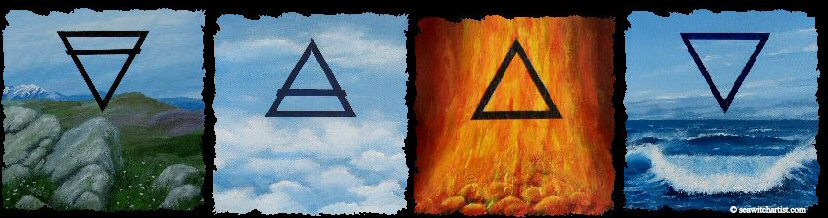